Igrice
Counter-Strike
Counter-Strike je pucačina iz 1. lica
Vjerojatno je vrlo popularna igrica svih vremena 
Igrica je osmišljena tako da postoje 2 tima (CT i T)
Postoje CS 1.6, 1.3. Global Offensive, Condition Zero, 2.0, 1.7, Source…
Call of Duty
Najpopularnija je pucačina svih vremena
Većina  serijala se bazira na Drugom svjetskom ratu, ali noviji serijali su u modernom ratu 
Postoje CoD 1,2,3, mw1, mw2, mw3…
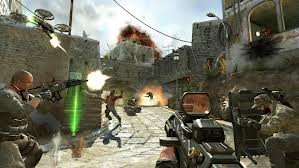 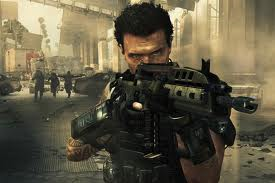 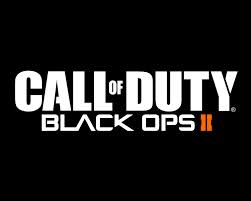 Grand Theft Auto
Igra dopušta da se igrač okuša kao kriminalac koji može slobodno ići gradom
Raznovrsne misije su zadane, kao što su pljačke banaka, ubojstva i drugi zločini
Vrste: Vice City, San Andreas, GTA 3, 4, i sad će izaći GTA 5
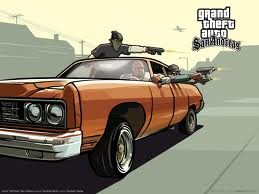 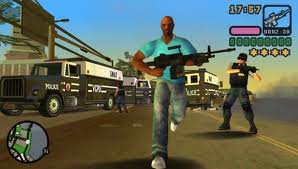 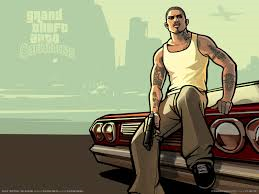 Minecraft
Minecraft je igrica koju je izumio Mojang
Igrica je napravljena od kockica, a temelji se na preživljavanju ili slobodnoj gradnji
Igrica je vrlo poznata diljem svijeta
Za Minecraft je potrebna  Java
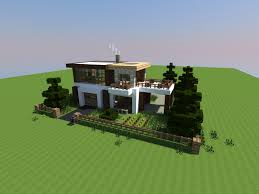 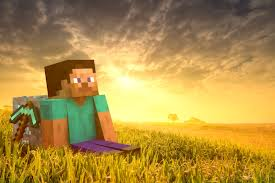 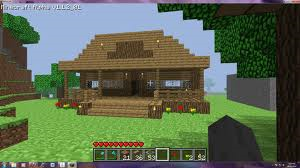 Battlefield
Battlefield je sudar naoružane vojne jedinice ili grupe kojoj je cilj poraziti neku drugu vojnu jedinicu ili grupu
Bitke se uglavnom vode u toku nekog rata,kao njegov dio
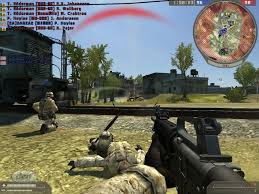 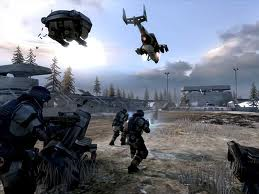 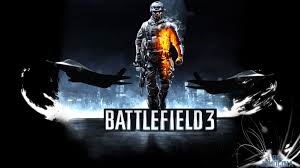 Need For Speed
Need For Speed je serija računalnih igara koje izdaje Electronic Arts
Do kolovoza 2009. godine Need for Speed je prodan u više od 100 milijuna primjeraka
NFS je igrica u kojima se ilegalno utrkuješ
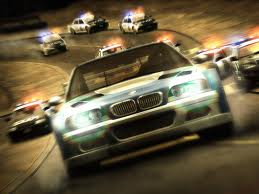 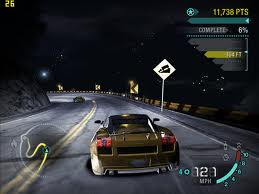 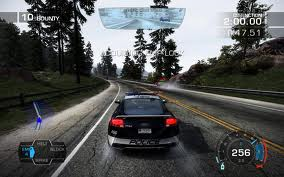